CORAL User Group Meeting at NC Serials
Xiaoyan Song, NC State University
Rebecca Tatterson, East Carolina University
Angela Dresselhaus, East Carolina University
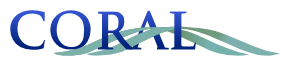 What is CORAL?
Open source ERM
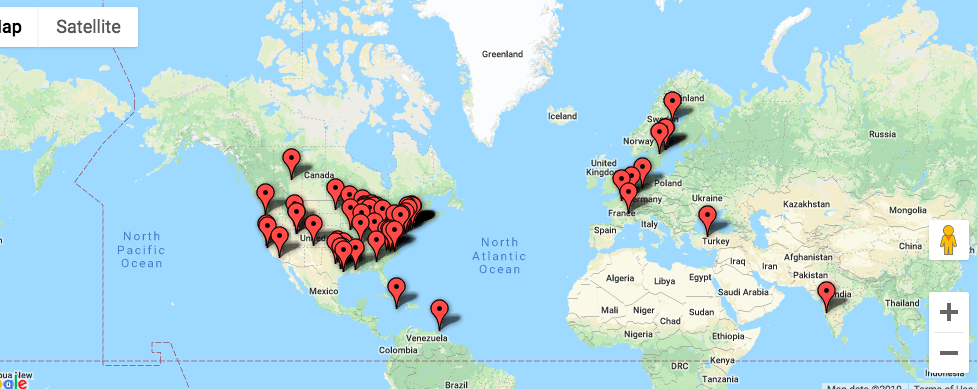 Five Modules
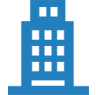 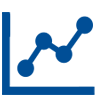 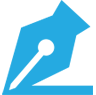 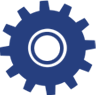 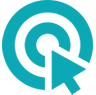 Resources        Licensing            Organization      Usage and Statistics      Management
The Team
Steering Committee
Web Committee
Affiliates
Meet the team on the website:
http://coral-erm.org/meet-the-team/
Stay connected with CORAL
Follow us on social media
Subscribe to newsletter
Email: help@coral-erm.org
Subscribe to CORAL discussion list
Report bugs or enhancement on Github
https://github.com/coral-erm/coral/issues
What’s new?
Partnership with Open Library Foundation (OLF)
http://coral-erm.org/olf-and-coral/
3.0 release July 2018
3.0.1 patch release Feb. 2019
More languages in 3.0
New in 3.0
German 
Turkish 
Other languages
English
French
Chinese simplified
Chinese traditional
EBSCO KB Integration with Resources in 3.0
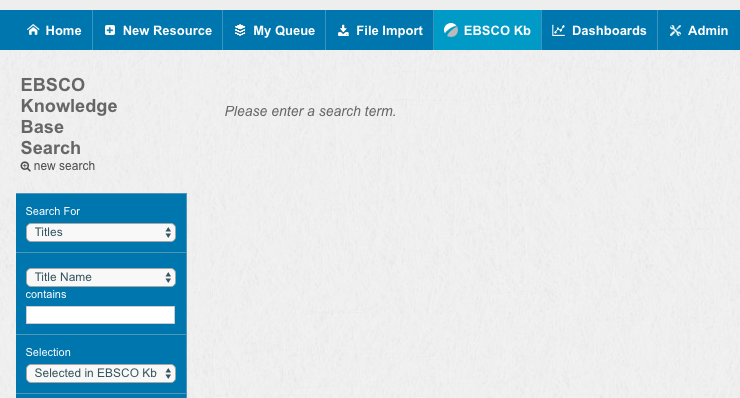 Import Tool Enhancements in 3.0
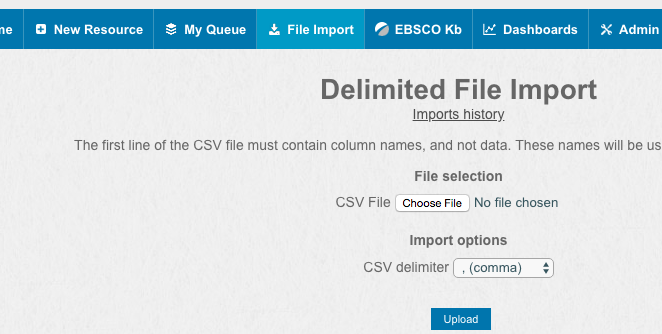 Dashboards in 3.0
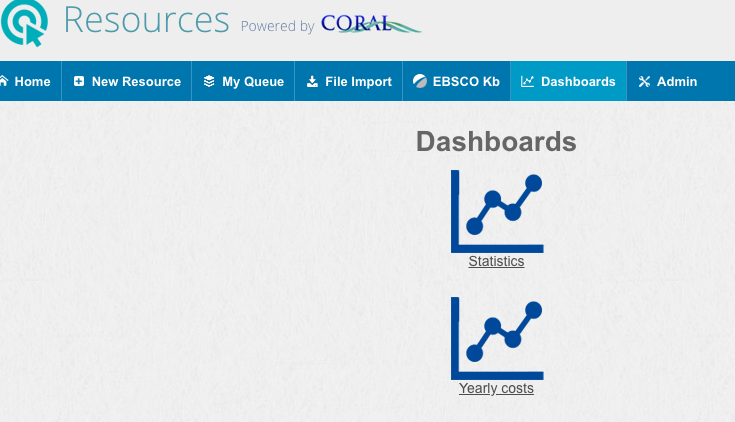 Other Enhancements in 3.0
CORAL/ILS Koha Interaction
Add multiple orders in Resource module
Duplicate an existing workflow in Admin
Additional search fields including Publisher, Platform and Provider
For details, check out the 3.0 documentation online
http://docs.coral-erm.org/en/latest/
NC State University Libraries’ Use of CORAL
Six years now
Manage workflows for Monographs firm orders and new database orders
Contribute to functionality enhancements
Workflow / import tool / API order request form 
For more information, check out these two presentations
NC Serials 2018: Streamlining Acquisition Workflows Through Collaboration And Innovation
NC Serials 2016: Pulling it all Together - Using CORAL ERM for Serials Acquisitions Management